CSSM Pasadena Meetings
Brief Summary
(Full summary in the works)
13 Apr 2015
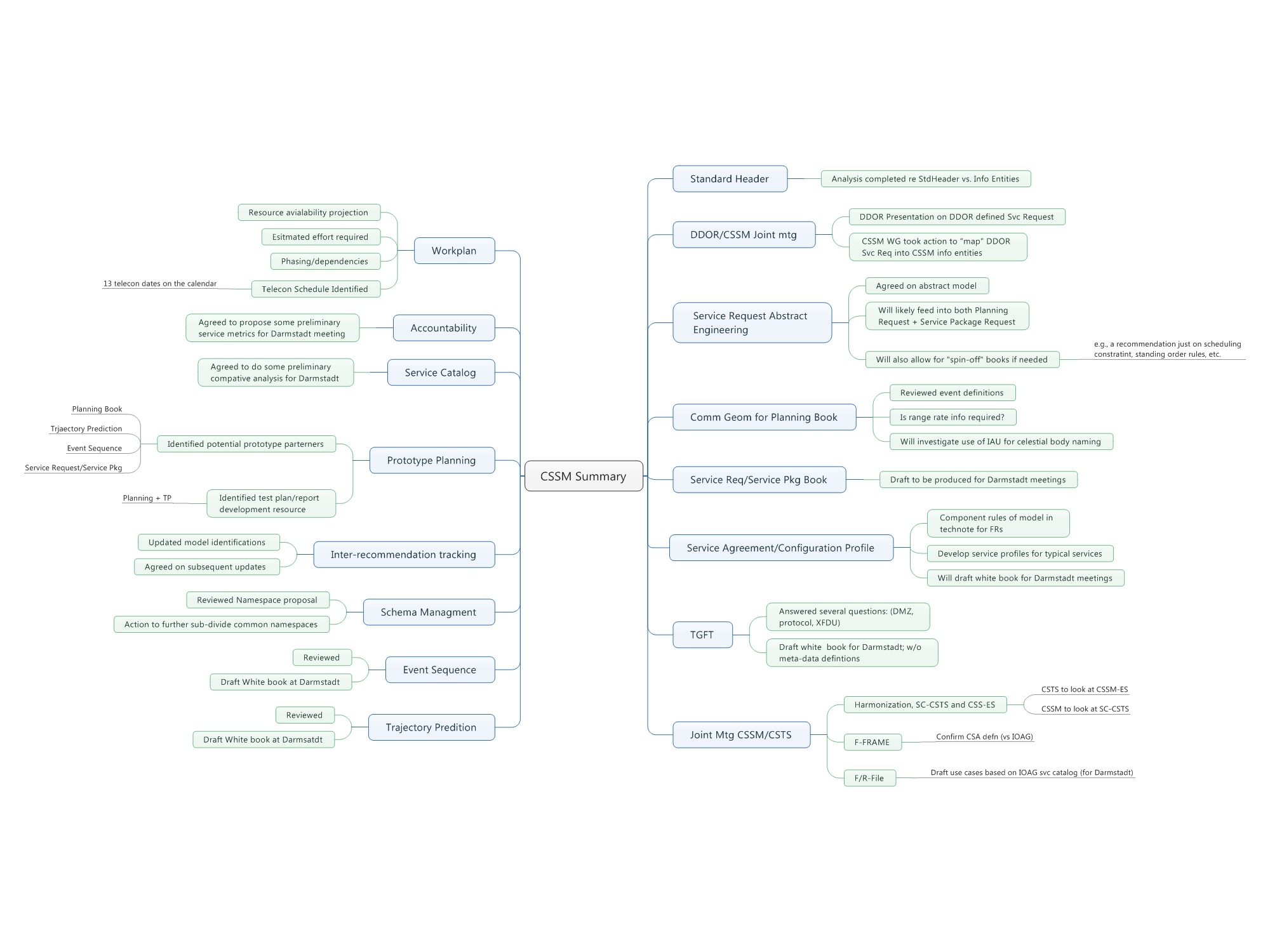 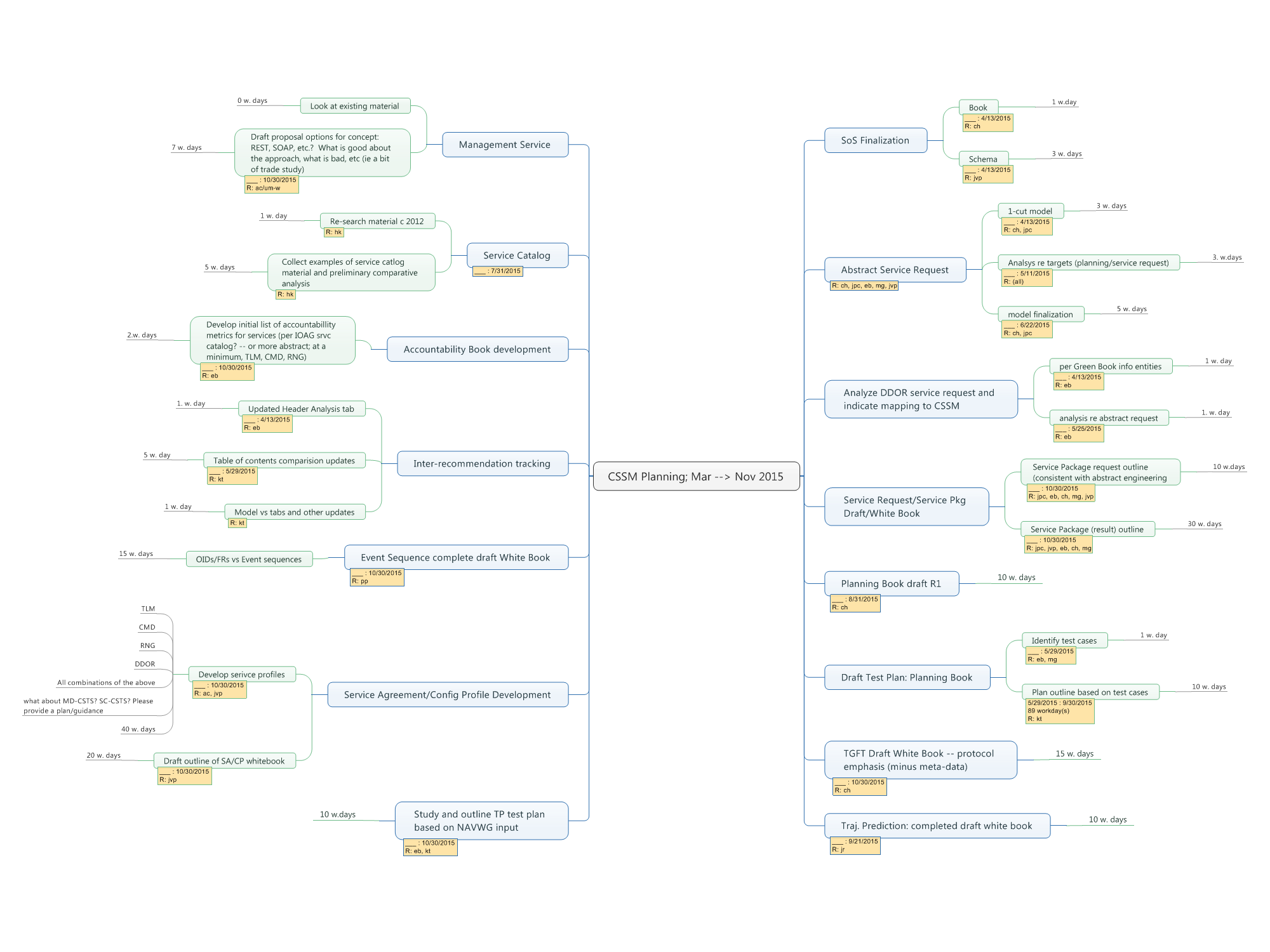